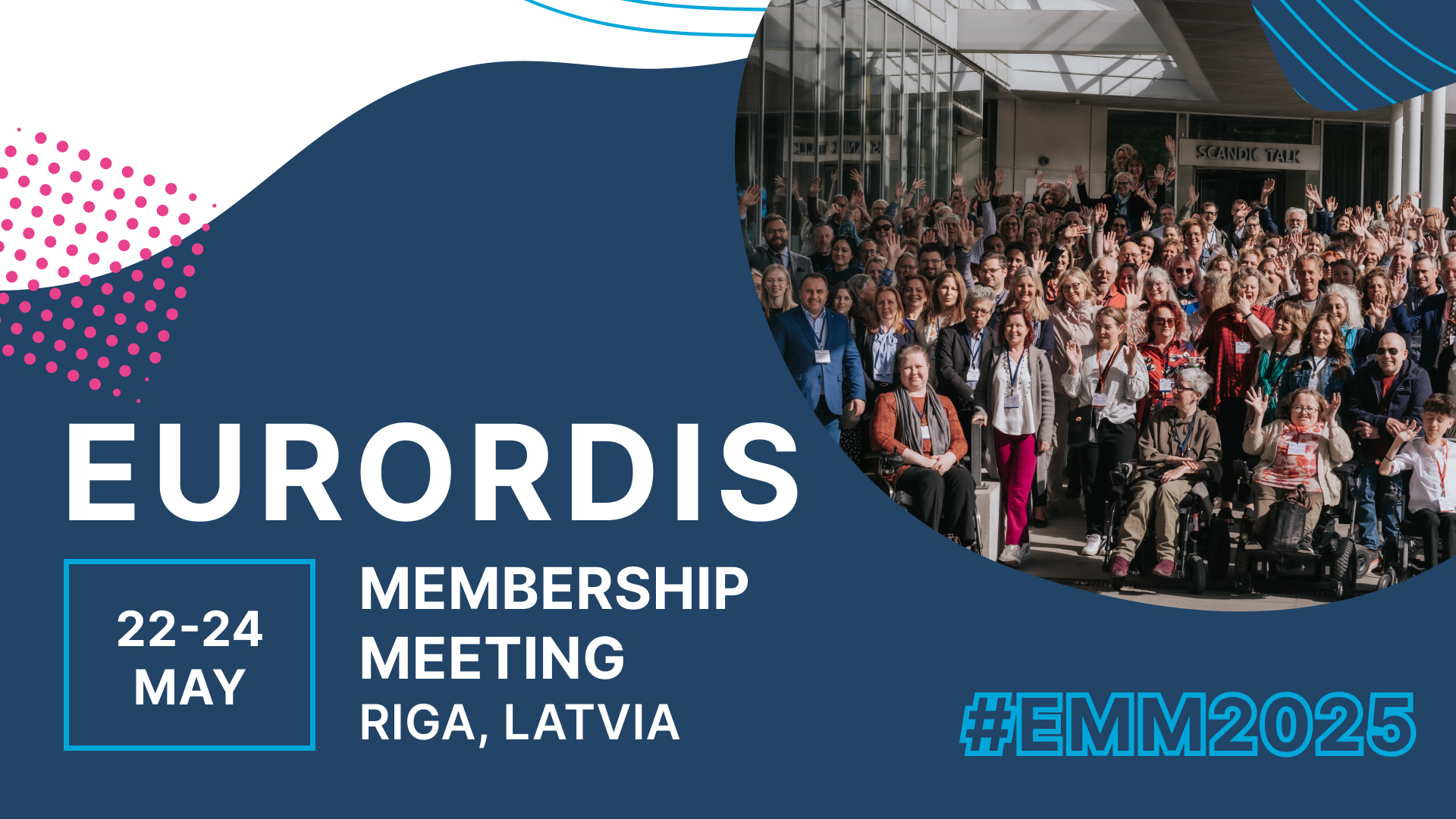 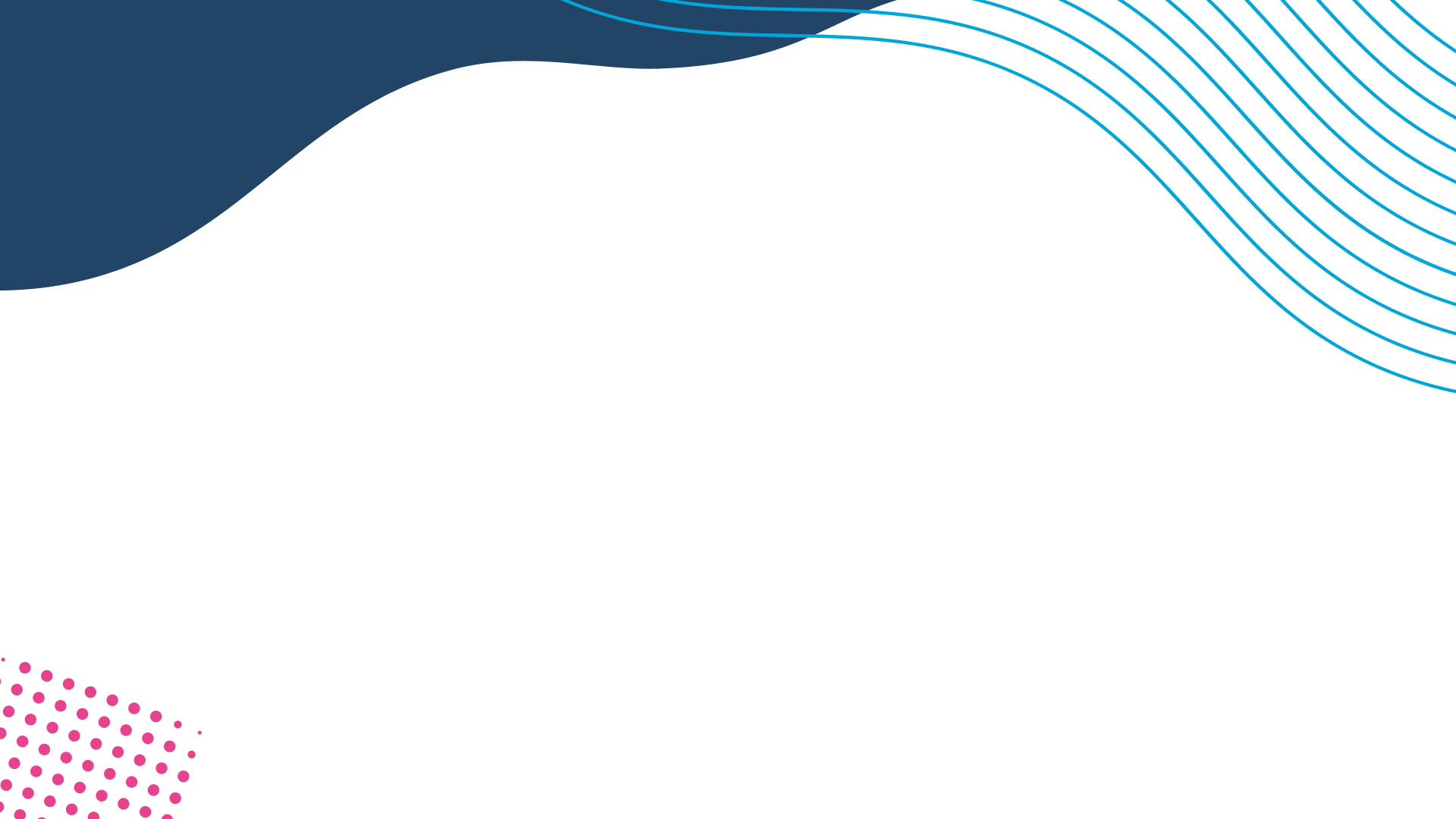 EVENT OVERVIEW
The EURORDIS Membership Meeting (EMM) 2025, taking place in Riga, Latvia, offers a unique platform for members of the rare disease community to connect, exchange experiences, and build lasting connections through face-to-face interactions.



The programme is designed to empower patient involvement in advocacy and healthcare by providing practical tools and strategies to drive impactful change at both national and European levels.
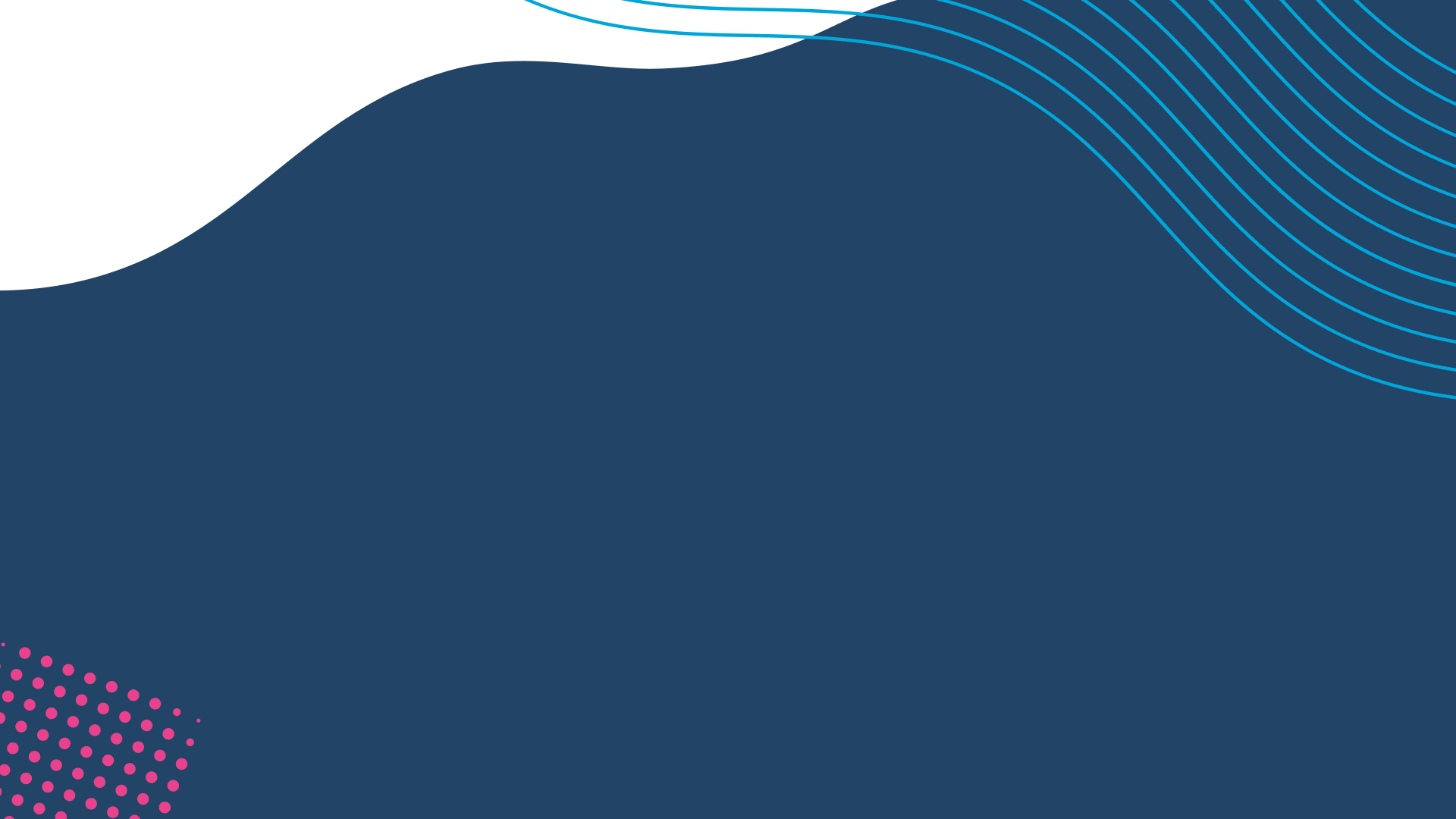 PROGRAMMEHIGHLIGHTS
Special Mental Health Workshop (Thursday 22 May):

Focused on empowering patient group leaders with best practices to address emotional challenges linked to rare diseases.


Hands-On Workshops (Friday 23 & Saturday 24 May):

Advocacy Skills: Boosting influence on policy and decision-making at national and EU levels.
Volunteer Engagement: Strengthening involvement in healthcare and the medicines lifecycle.
Data-Driven Advocacy: Utilizing Rare Barometer results to support policy change.